李可萱  陈昕  沐珂羽  岳茗泽
中国春节
天润城二十九中    3（17）班
汇报人：李可萱  陈昕  沐珂羽  岳茗泽
目录
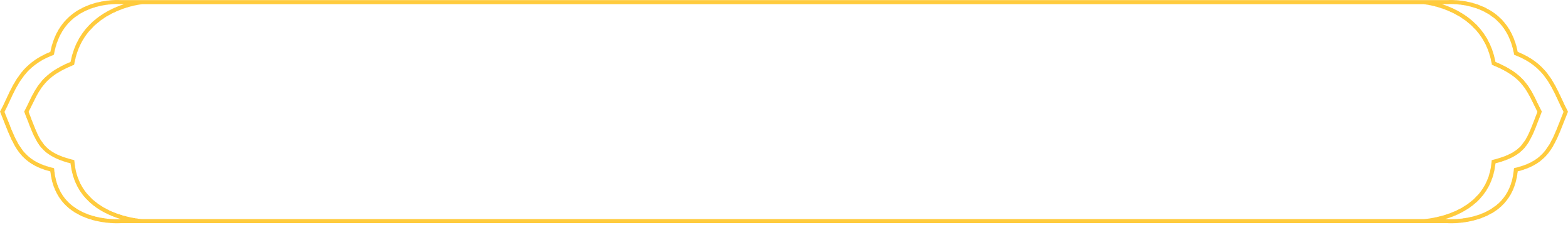 01
春节的历史和文化
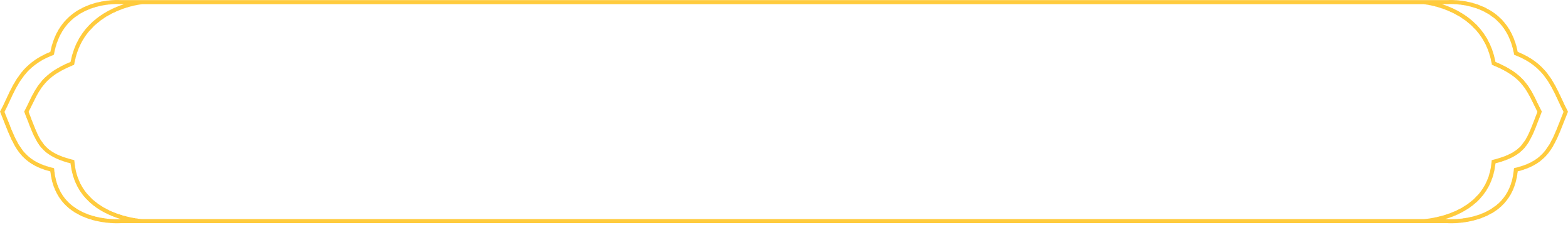 02
春节的庆祝活动
01
春节的历史和文化
起源和文化
春节的起源和传说
起源
传说
习俗
意义
起源：春节起源于上古时代的岁首祈年祭祀活动
传说：春节的传说有很多，其中比较著名的有“年兽”传说
春节习俗：春节习俗包括贴春联、放鞭炮、吃年夜饭等
春节的意义：春节是中国最重要的传统节日之一，象征着团圆和喜庆
春节在中国文化中的地位
春节是中国最重要的传统节日之一，象征着团圆和喜庆
春节的起源可以追溯到上古时期，具有深厚的历史和文化底蕴
春节的习俗和活动丰富多彩，包括贴春联、放鞭炮、吃年夜饭等
春节是中国人民共同的节日，具有凝聚人心、增强民族认同感的作用
春节的传统习俗和庆祝方式
贴春联：在门上贴上春联，寓意吉祥如意
猜灯谜：在春节期间猜灯谜，寓意智慧与乐趣
吃年夜饭：在除夕夜和家人一起吃年夜饭，寓意团圆和睦
舞龙舞狮：在春节期间表演舞龙舞狮，寓意吉祥如意
贴春联
猜灯谜
年夜饭
舞龙舞狮
吃元宵
吃元宵：在元宵节吃元宵，寓意团圆和幸福
放鞭炮
赏花灯
拜年
放鞭炮：在除夕夜放鞭炮，寓意驱邪避灾
赏花灯：在春节期间观赏花灯，寓意喜庆祥和
拜年：在春节期间向亲朋好友拜年，寓意祝福和问候
02
春节的庆祝活动
多元化的庆祝方式
家庭团聚和年夜饭
家庭团聚：春节是中国最重要的家庭节日，人们会回家与家人团聚，共度佳节。
年夜饭：除夕夜全家人会共进晚餐，通常会有鱼、饺子等传统食品，寓意着吉祥如意和团圆幸福。
传统习俗：在年夜饭前，家庭成员会一起贴春联、挂灯笼、放鞭炮等，营造出浓厚的节日氛围。
重要意义：家庭团聚和年夜饭不仅是春节庆祝活动的重要组成部分，更是传承中华文化、弘扬家庭美德的重要方式。
放鞭炮和舞龙舞狮
02
03
放鞭炮和舞龙舞狮的意义：这些活动不仅丰富了春节的庆祝形式，也传承了中国的传统文化和价值观。
舞龙舞狮：龙和狮是中国传统文化中的吉祥物，舞龙舞狮表演是春节期间的传统活动，寓意着祥瑞和好运的到来。
01
04
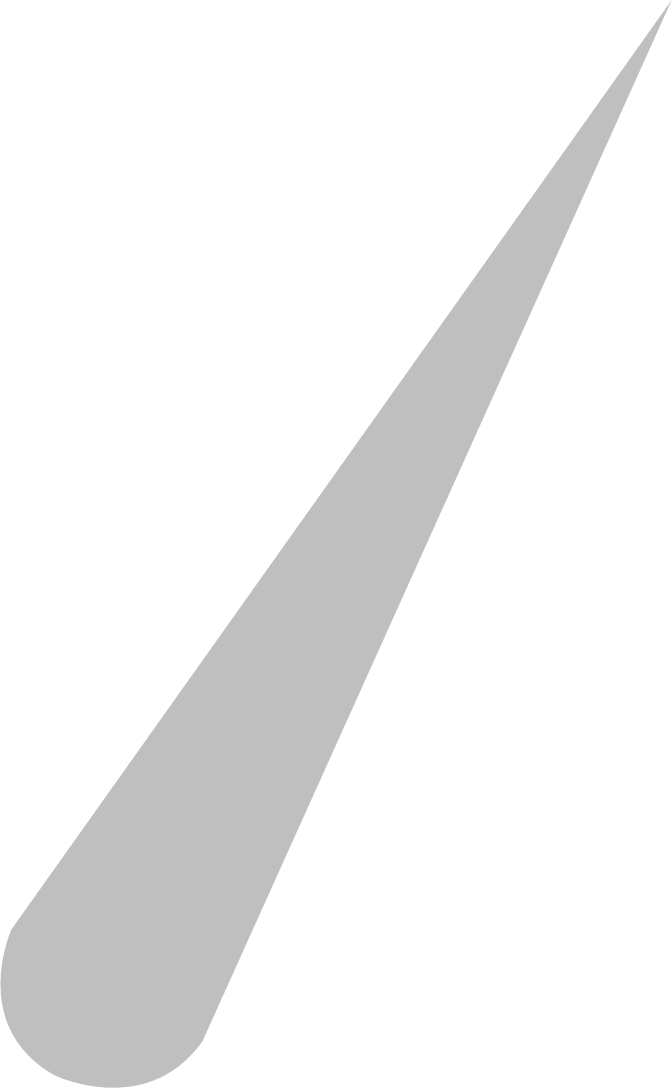 放鞭炮：春节期间，人们会放鞭炮来驱赶邪灵，祈求平安和好运。
安全注意事项：在放鞭炮和观看舞龙舞狮表演时，需要注意安全，遵守相关规定和注意事项。
赏花灯和猜灯谜
赏花灯：春节期间，人们会挂上各种形状和颜色的灯笼，寓意吉祥如意
灯谜内容：灯谜内容丰富多样，包括字谜、成语谜、歇后语谜等
猜灯谜：赏花灯的同时，人们会猜灯谜，增加节日气氛
猜灯谜技巧：猜灯谜需要掌握一定的技巧，如联想、推理、谐音等
01
03
02
04
春节的文化传承和创新
传统文化：春节是中国最重要的传统节日之一，具有深厚的文化底蕴和历史传承。
家庭团聚：春节是家人团聚的日子，体现了中国传统的家庭观念和亲情观念。
感谢观看
汇报人：李可萱